Inscenizacja na postawie „Bajki o rybaku i rybce”
Co to jest dramat?
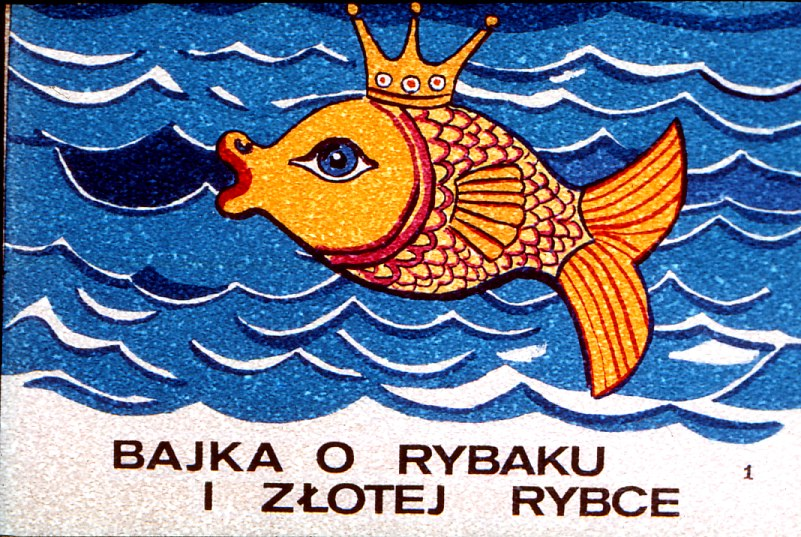 Zapisz punkt 1. lekcji
1. Rodzaje literackie: epika, liryka, dramat.
EPIKA LIRYKA DRAMAT
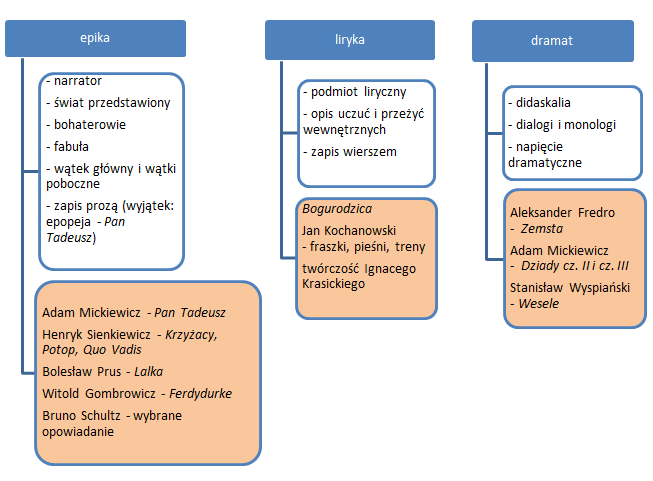 Zapisz 2. punkt lekcji
Cechy dramatu.


Otwórzcie, proszę podręcznik na stronie 170
DRAMAT
Otwórz podręcznik na str. 133
Zadanie 1 – TABELKAZadanie 2 – nazwij kolejne sceny
SCENY
1. ZŁOWIENIE ZŁOTEJ RYBKI.
2. WYSŁANIE RYBAKA PO KORYTO.
3. WYCZAROWANIE NOWEGO DOMU.
4. ŻONA RYBAKA SZLACHCIANKĄ.
5. PRZEMIANA ŻONY W KRÓLOWĄ.
6. OSTATNIA PROŚBA – POWRÓT O NORMALNOŚCI.
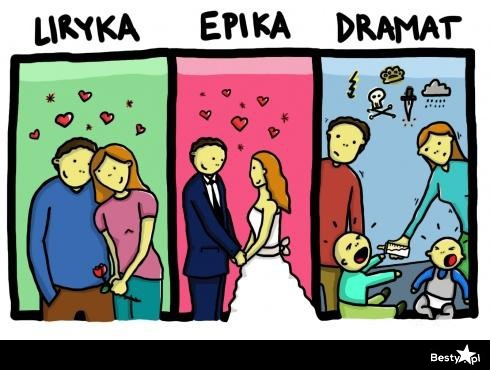 Dziękuję za uwagę